Stofnun ársins
Nýtt fyrirkomulag: 
Könnun meðal félagsfólks fór fram nóv- desember
Launakönnun ekki gerð á hverju ári
Breyting á stærðarflokkum hjá ríkisstofnunum 
Viðurkenningar til vinnustaða fyrir 2021 veittar 2022
[Speaker Notes: Tæplega 9000 félagar fengu tölvupóst með tengil á könnunina. Þóttu könnuðum þetta gott  svarhlutfall sem gæfi marktækar niðurstöður.]
Málþing um mannauðsmál 
Vellíðan og vöxtur með betri vinnutíma
Efni á dagskrá:
Rödd starfsmanna, Sóley Kristjánsdóttir
Betri vinnutími  í vaktavinnu, Bára Hildur Jóhannsdóttir
Reynslusögur innskot með viðtölum við starfsmenn og stjórnendur á 4 stofnunum ásamt Mannauðsstjóra Reykjavíkurborg og fulltrúa frá KMR
Vellíðan og vöxtur á vinnustað, Guðrún Snorradóttir 
Heilindi og þátttökustjórnun, Auðunn Arnórsson
[Speaker Notes: Tæplega 4 af hverjum 10 hafa unnið heima um 40%- skiptist jafn á milli kynja – helst fólk um miðjan aldur sem hafa unnið heima]
Hátíðin og málþing á Hilton
Miðvikudaginn 16. mars 
Málþing kl. 14 – 16.10 – Skráning 
Stofnun ársins, niðurstöður kynntar kl. 16.30 – 19 
Boðskort sent öllum trúnaðarmönnum
[Speaker Notes: Tæplega 4 af hverjum 10 hafa unnið heima um 40%- skiptist jafn á milli kynja – helst fólk um miðjan aldur sem hafa unnið heima]
Fræðslutækifæri trúnaðarmanna
Trúnaðarmannanám Félagsmálaskóli alþýðu
02.03-03.03 - 2. hluti - Samskipti á vinnustað, starfsemi Sameykis og túlkun kjarasamnings (staðnám)
01.04-08.04 - 3. hluti A - Lestur launaseðla (fjarnám í gegnum Learncove/vendinám)
05.04               3. hluti B - Almannatryggingar og lífeyrissjóðir (staðnám)
03.05-04.05 - 4. hluti, Túlkun talna og hagfræði og vinnuréttur (staðnám)
30.05-31.05 - 5. hluti, Vinnueftirlit, vinnuvernd og sjálfsefling (fjarnám)
Símenntunarnámskeið í samstarfi við Starfsmennt 
09.03 - #MeToo - og hvað svo? (staðnám)
17.03 - Jafnrétti og margmenning (staðnám), 
07.04 - Einelti, áreitni og ofbeldi á vinnustað (staðnám)
19.05 - Vellíðan, jákvæð samskipti og menning á vinnustað (staðnám)
Skráningar má nálgast hér: www.sameyki.is/trunadarmenn/trunadarmannafraedsla
[Speaker Notes: Skráning fer fram hér á vef Félagsmálaskólans en við skráningu er óskað eftir kennitölu greiðanda sem er 620269-3449. 

Þátttaka dræm -]
Gott að vita námskeið og fyrirlestrar
Samstarf við símenntunarmiðstöðvar
Kynning: Tímarit Sameykis, viðburðir á vef og á Fb
Læra eitthvað nýtt
Flestallt í fjarnámi
Upplýsingar má finna hér: www.sameyki.is/fraedsla/gott-ad-vita-namskeid
[Speaker Notes: Hugmyndin á bak við þessi námskeið er að hvetja félafsfólk til að bæta sífellt við sig þekkingu, það eflir hjá manni þekkingarþorstann.]
Félagsfundir
Þri 8.feb  - Vesturland / Vestfirðir   	60 mættir
Mið 9.feb – Norðurland		39 mættir
 
Þri 15.feb – Austurland			14 mættir
Mið 16.feb – Suðurland		27 mættir
 
Þri 22.feb – Reykjavík og Reykjanes	120 mættir ( 150 skráðir)
Mið 23.feb – Reykjavík og Reykjanes	 90 mættir
 
Þri 1.mars – Reykjavík og Reykjanes	19 skráðir nú þegar
Mið 2.mars – Reykjavík og Reykjanes	 8 skráðir nú þegar
[Speaker Notes: Hugmyndin á bak við þessi námskeið er að hvetja félafsfólk til að bæta sífellt við sig þekkingu, það eflir hjá manni þekkingarþorstann.]
Félagsfundir
Stytting vinnuvikunnar
Áhrif heimsfaraldursins
Að gera opinbera starfsmenn að blórabögglum
[Speaker Notes: Hugmyndin á bak við þessi námskeið er að hvetja félafsfólk til að bæta sífellt við sig þekkingu, það eflir hjá manni þekkingarþorstann.]
Félagsfundir
Stytting vinnuvikunnar• Hvernig er reynslan?• Hver er staðan?	
Erindi: Guðmundur Freyr Sveinsson deildarstjóri kjaradeildar.
[Speaker Notes: Hugmyndin á bak við þessi námskeið er að hvetja félafsfólk til að bæta sífellt við sig þekkingu, það eflir hjá manni þekkingarþorstann.]
Félagsfundir
Áhrif heimsfaraldursins• Heimavinnan• Stiklað yfir skýrslu Ráðhússins	
Erindi: Jakobína Þórðardóttir deildarstjóri félagsdeildar.
[Speaker Notes: Hugmyndin á bak við þessi námskeið er að hvetja félafsfólk til að bæta sífellt við sig þekkingu, það eflir hjá manni þekkingarþorstann.]
Félagsfundir
Að gera opinbera starfsmenn að blórabögglum• Árásir á opinbera starfsmenn• Jöfnun launa milli markaða	
Erindi: Þórarinn Eyfjörð formaður Sameykis.
[Speaker Notes: Hugmyndin á bak við þessi námskeið er að hvetja félafsfólk til að bæta sífellt við sig þekkingu, það eflir hjá manni þekkingarþorstann.]
Félagsfundir
Munum bæta við tveimur fundum, annar lok dags miðvikudaginn 8. mars og hinn í upphafi dags föstudaginn 11. mars.
[Speaker Notes: Hugmyndin á bak við þessi námskeið er að hvetja félafsfólk til að bæta sífellt við sig þekkingu, það eflir hjá manni þekkingarþorstann.]
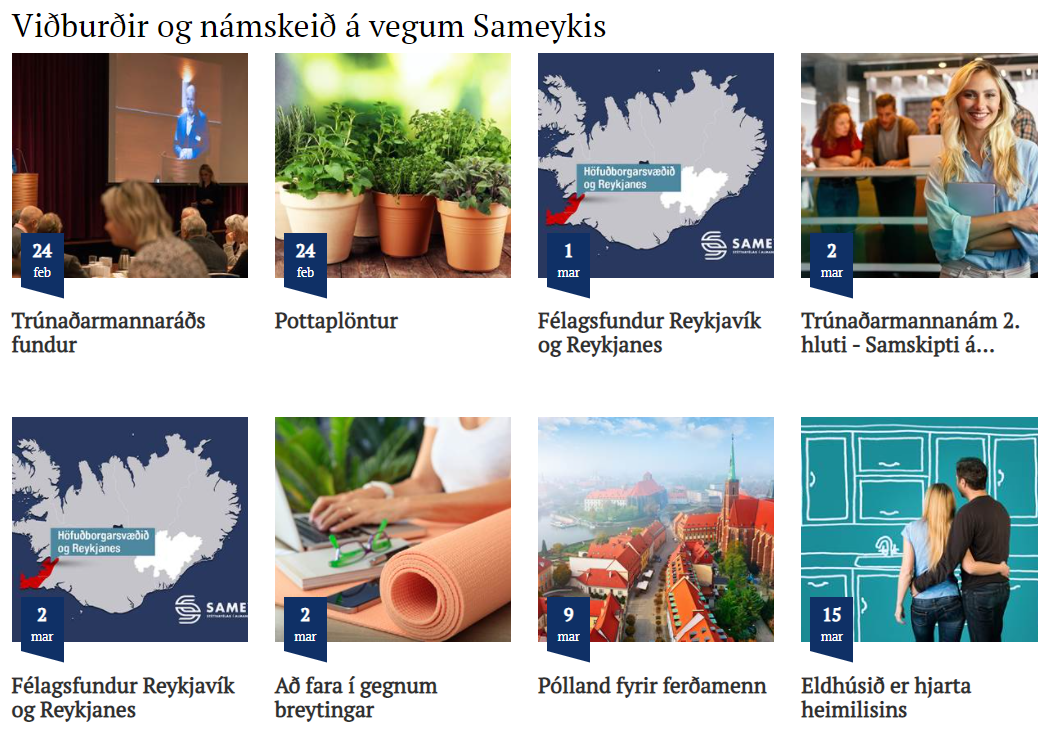 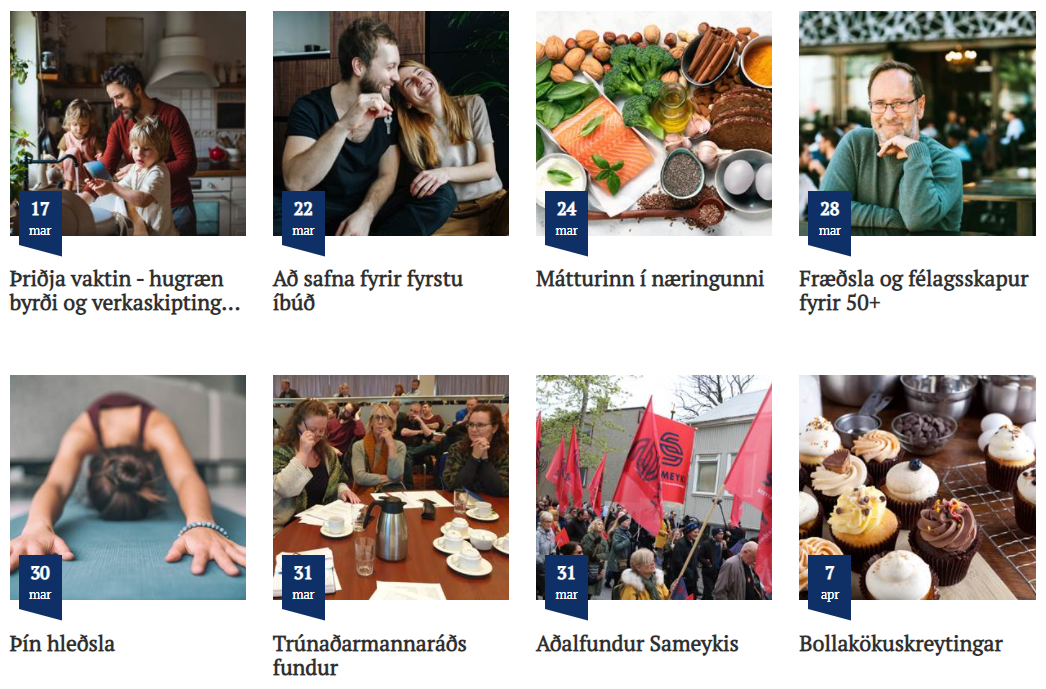 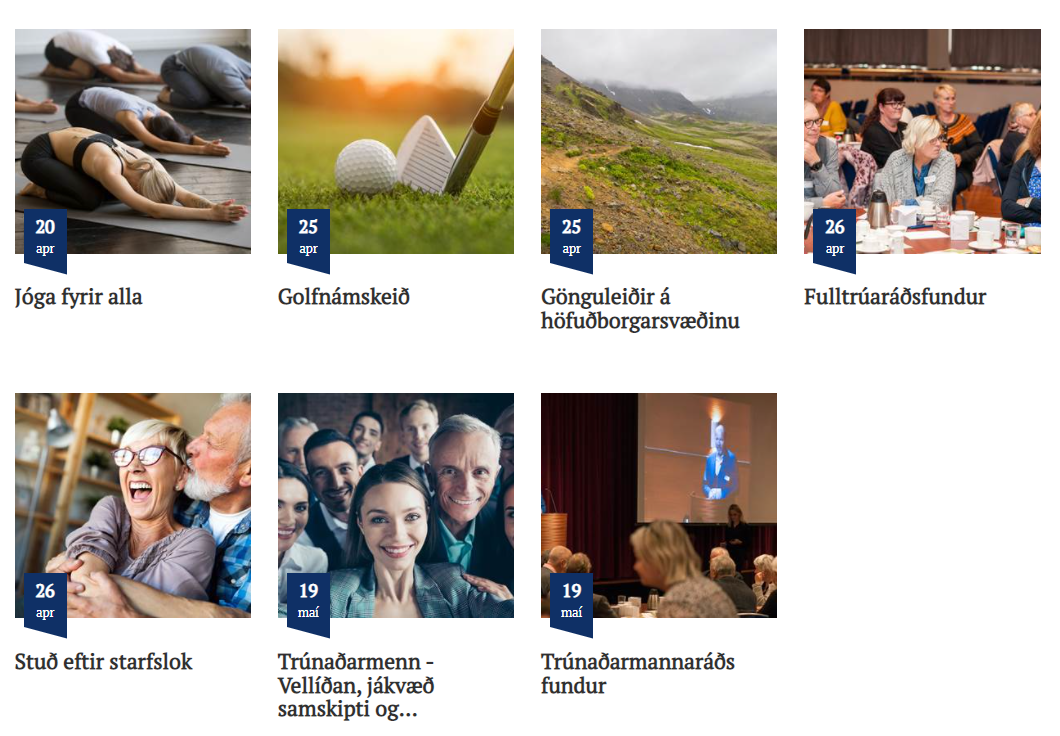 …
…
[Speaker Notes: Skráning fer fram hér á vef Félagsmálaskólans en við skráningu er óskað eftir kennitölu greiðanda sem er 620269-3449. 

Þátttaka dræm -]